Charities Regulator
CHARITABLE FUNDRASING





Rory Geraghty
Head of Engagement
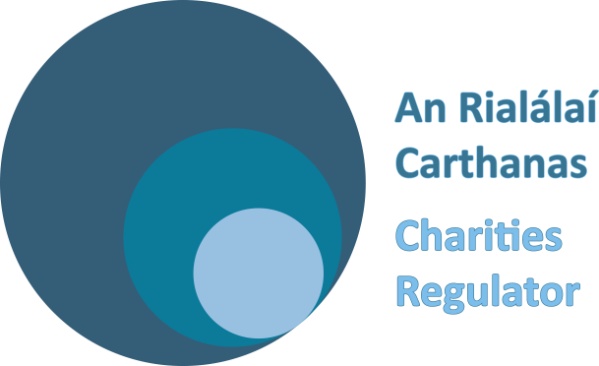 OVERVIEW
Background
Why we want to hear from you
Charities Act, 2009
Key Issues
Options
Questions
BACKGROUND
The Regulator, at the request of the Minister for Justice  & Equality, established a Consultative Panel on Fundraising in February 2016.
The Panel’s Mandate is to examine and provide feedback on:
The Commencement of Sections 93 – 96 (inclusive) of the Charities Act, 2009. 
The Minister’s power to make Regulations to govern charitable fundraising pursuant to Section 97 of the Charities Act, 2009.
Other options for regulation of charitable fundraising such as a code of practice, having regards to resources, take up, monitoring and enforcement. 
The role of the Charities Regulator in the regulation of charitable fundraising.
Why we want to hear from you...
What are your thoughts about on street fundraising / door to door fundraising?
How do you feel the whole area of charitable fundraising should be regulated?
Are there problems and how would we fix them?

Members of the public are our eyes and ears!
Sections 93 – 96 -Charities Act, 2009
These sections deal with inserting changes in 1962 Street and House to House collections Act to update to include non cash collections.
Specific definition of non-cash collections. 
Creation of a permit system for non – cash collections  to allow Chief Superintendents to grant a permit.
Further duties, including the obligation for a collector to use materials that identify the charity they are collecting for including the charity registration number.
Section 97 - Charities Act, 2009
Regulations to prohibit— 
unreasonably intrusion on the privacy of those from whom funds are being solicited, 
unreasonably persistent approaches to persons to make donations 
undue pressure being placed on persons to make such donations, 
making of any false or misleading representations in relation to— 
(i) the extent or urgency of any need for funds on the part of the charitable organisation concerned, 
(ii) the application of any funds donated, 
(iii) the charitable organisation or its purposes, activities or financial position.
Key Issues
Interactions by fundraisers with members of the public.
Not all fundraising is by or for Charities, need to ensure a level playing field
Ensure new system does not inhibit the public from donating
Possible approaches...
Recommend commencement of Sections 93 – 97 of the Charities Act, 2009
Regulator issues Guidelines on Fundraising for Charitable Organisations.
Complaints regarding conduct/ behaviour addressed by Charities.
If the charity does not address the concern to the satisfaction of the member of the public, that person may refer the concern to the Charities Regulator.
Anything else?
Your View?